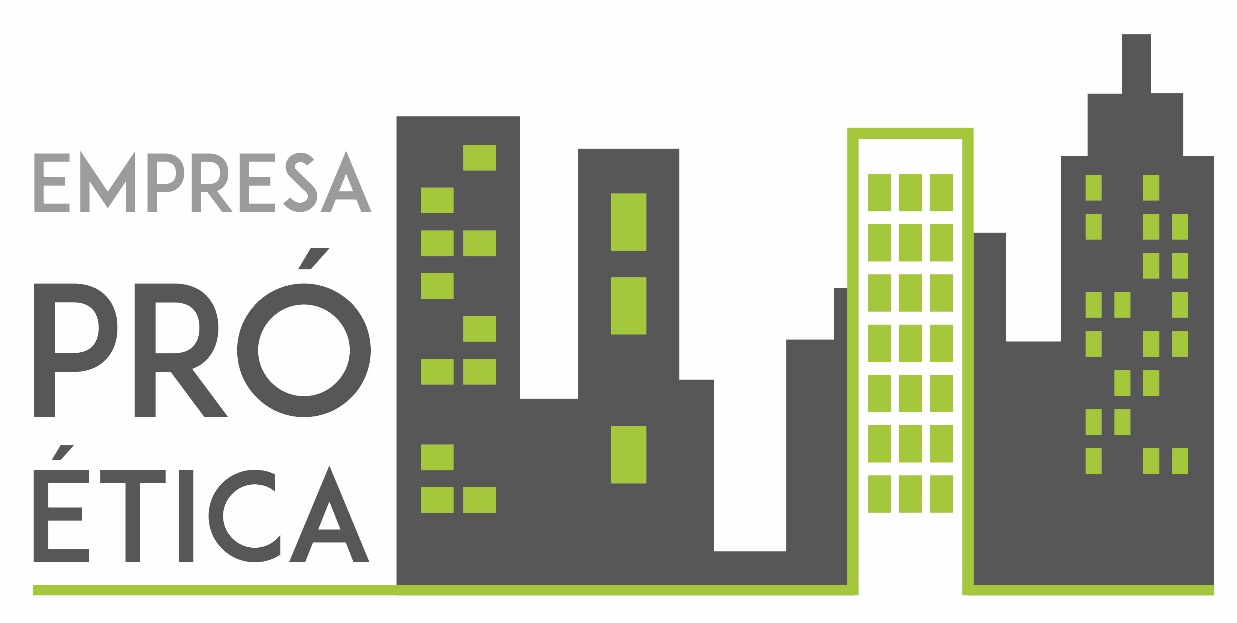 Gestão do Pró-Ética
Presidência: CGU e Ethos
Secretaria-Executiva: CGU, representada pela STPC
Comitê Gestor:
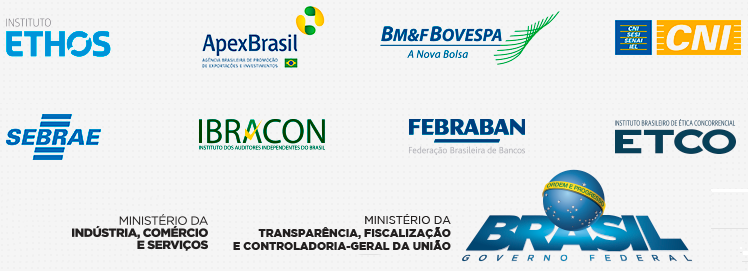 Objetivos
reconhecer as boas práticas de promoção da integridade e de prevenção da corrupção 
conscientizar empresas sobre seu relevante papel no enfrentamento da corrupção 
fomentar, no âmbito do setor privado, a implementação de medidas de promoção da ética e da  integridade
reduzir os riscos de ocorrência de fraude e corrupção nas relações entre o setor público e o setor privado.
Como funciona
Periodicidade de avaliação: anual
Divulgação: lista de empresas Pró- Ética daquele ano (ex: Empresas Pró-Ética2015, Empresas Pró-Ética2016)
Ações de publicidade para aumentar a visibilidade das empresas:
 evento anual de anúncio e entrega da marca para as empresas que compuserem a lista daquele ano
 divulgação de publicação com as melhores práticas do ano
Fases  a percorrer
6
5
4
3
2
1
Requisitos de Admissibilidade
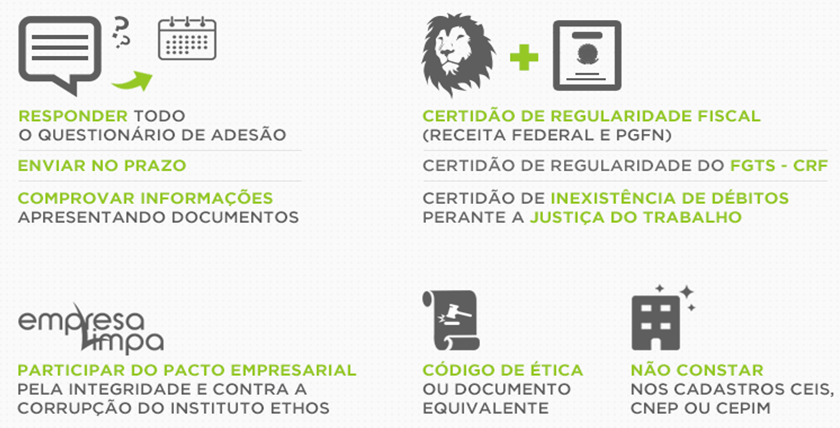 Como é feita a avaliação
Análise de Perfil
Avaliação das medidas de integridade com base no perfil:
Nº de funcionários e estrutura
Setor do mercado e locais em que atua
Interação com o governo (regulação; licitação; obtenção de licenças, autorizações e permissões)
Percentual do faturamento proveniente de contratos com a administração pública
Doações políticas
Vantagem: permite verificar a adequação das medidas aos riscos da empresa e comporta empresas de qualquer porte, 
inclusive as micro e pequenas.
Questionário de AvaliaçãoPontuação máxima por área
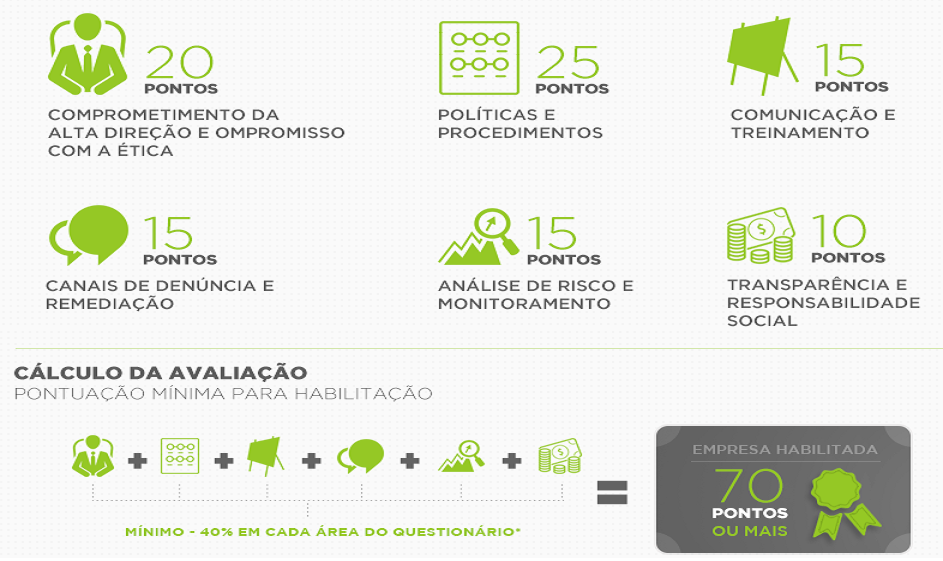 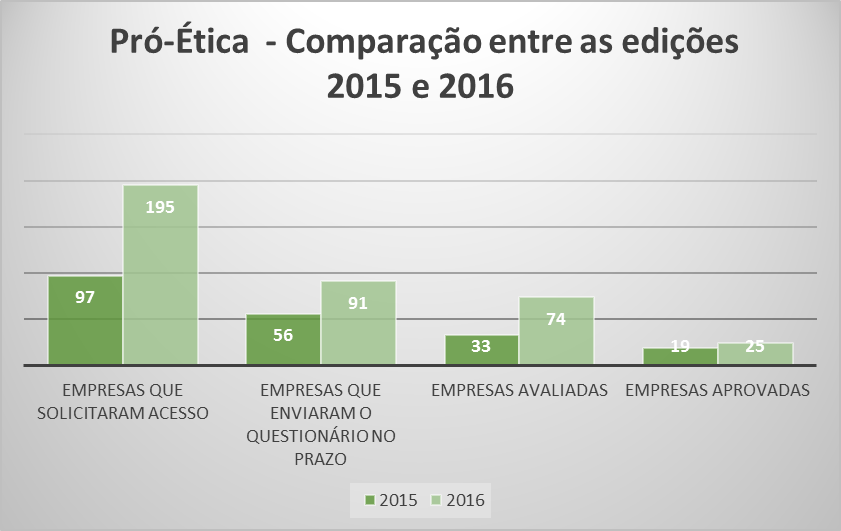 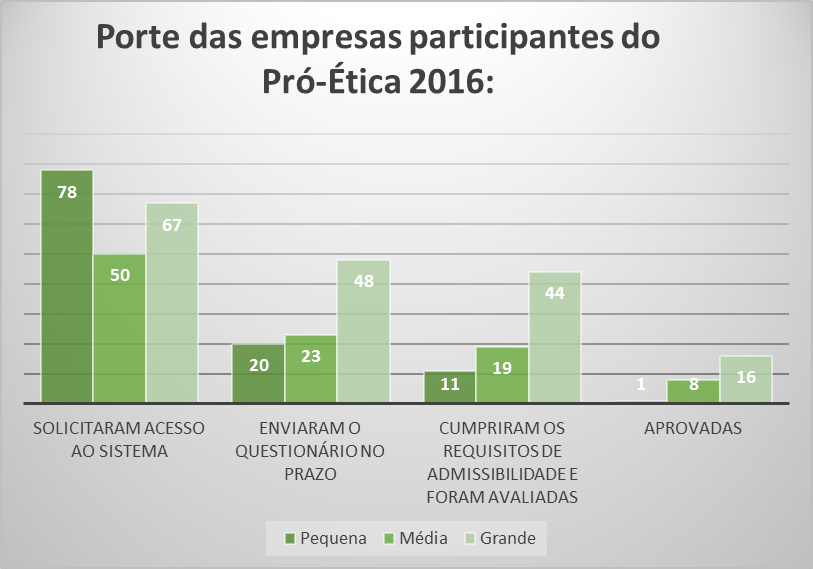 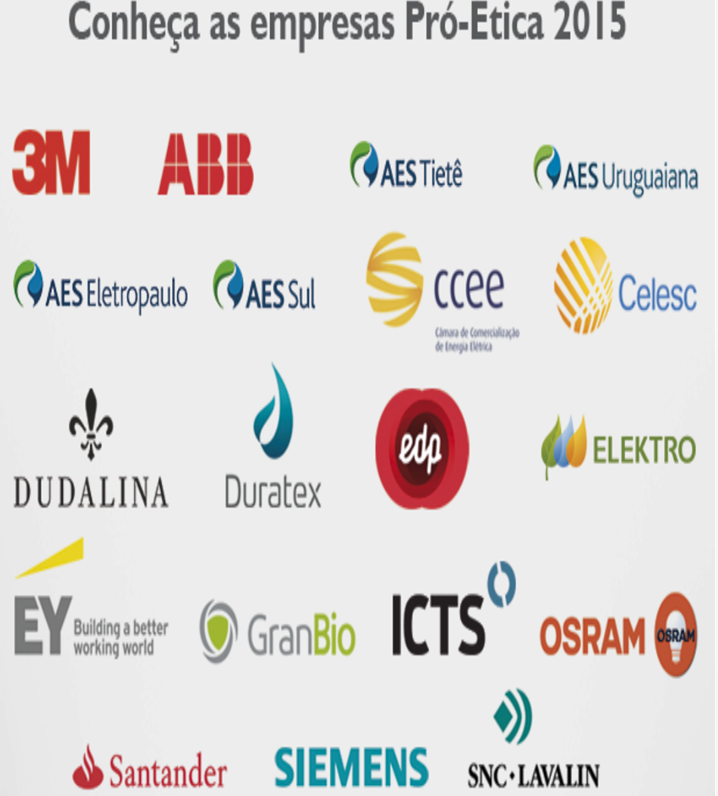 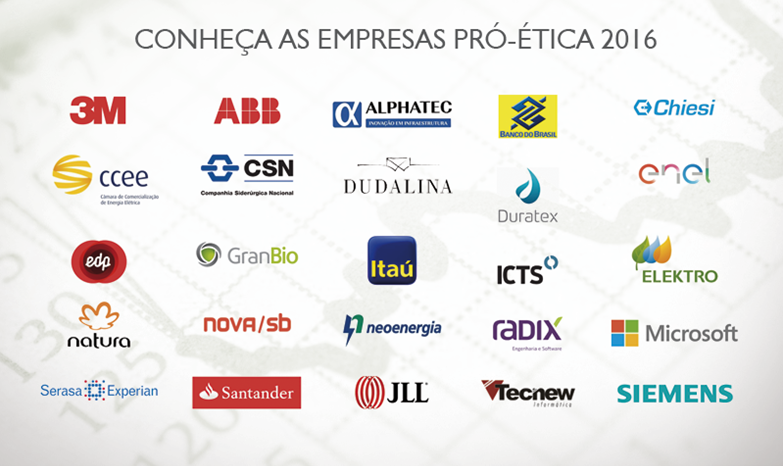 Informações:

proetica@cgu.gov.br
www.cgu.gov.br/proetica